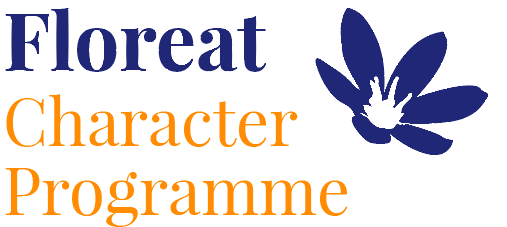 Year 1: Spring 2
Creativity, Honesty, Humour
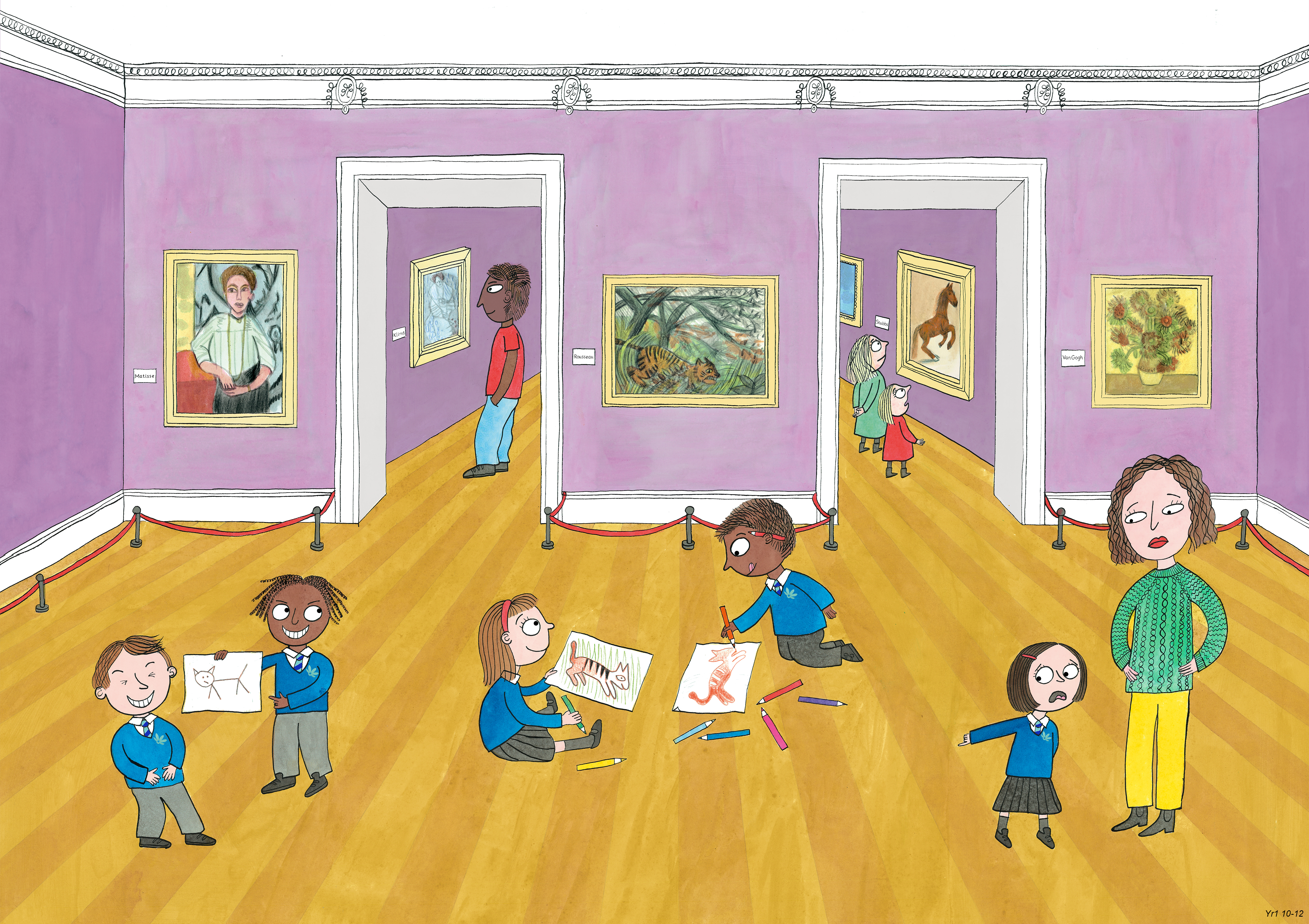